MLA: Document formatting
Document formatting
Times New Roman font, size 12
Whole document double spaced with no extra “returns”
1 inch margins all around (except the header, which will be about .5” from the top)
MLA Heading
Top left, in this format:
Your name (First and last)
Teacher’s name (include title, like “Ms.” or “Dr.”)
Class name and period
European-style Date (Day Month Year, no commas)


Just like the rest of the document, these should be double spaced with no extra “returns” or space between them
MLA Heading
Remember to be NICE
Title
The title of your document comes right after the heading.
It should be centered.
No bold, no underline, same size, same font
The ONLY thing that sets it apart is that it is centered
Use Title Capitalization
Capitalize Every Word, Except Small Words Like “the” or “a”
There should not be extra space between the heading and title, or between the title and body.
Header
The header goes in the top right.
To add it, click
Insert > page number top right
Then, add your last name (plus a space)
Kim < # >
When your document is printed, Word will automatically place the correct page number.
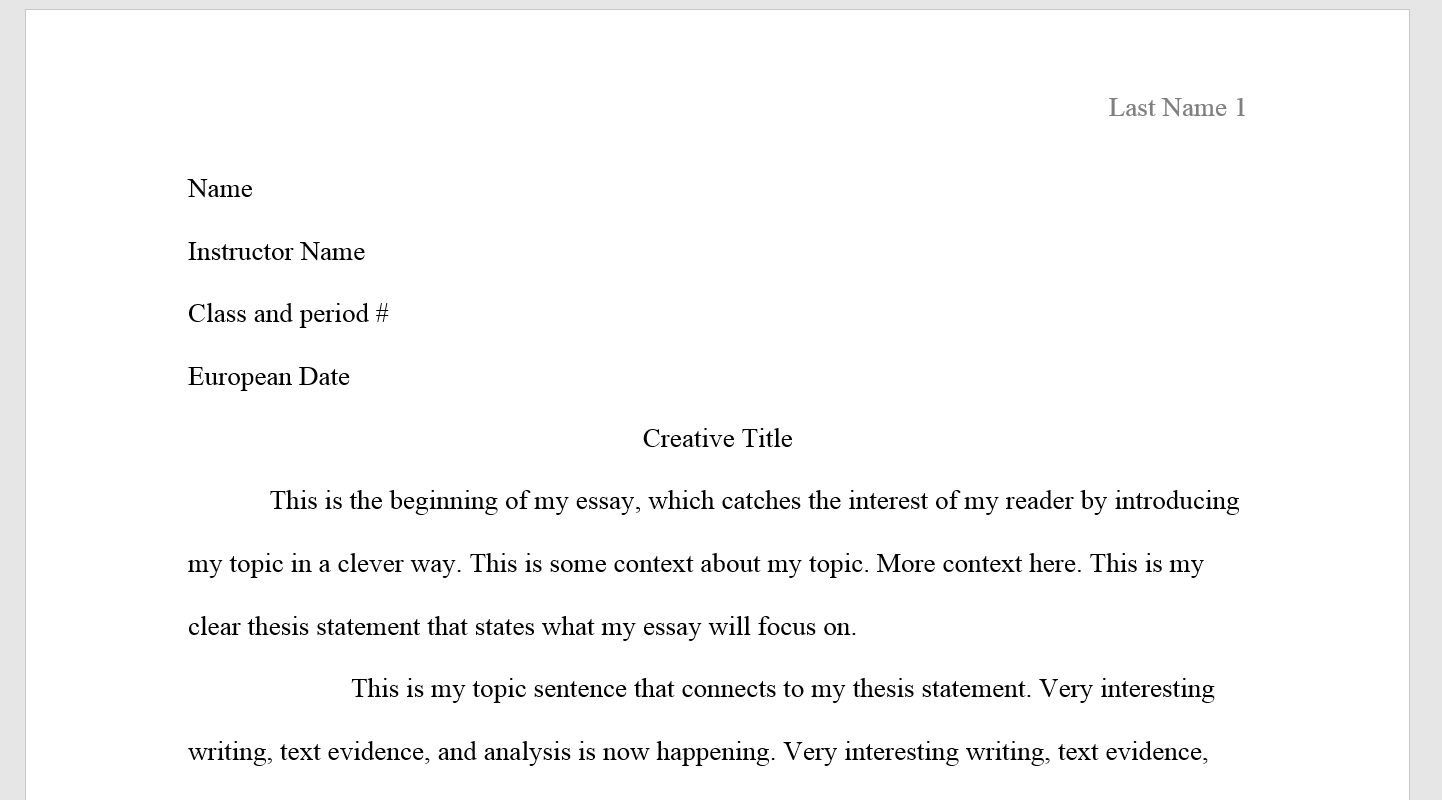